ГОСУДАРСТВЕННОЕ БЮДЖЕТНОЕ ПРОФЕССИОНАЛЬНОЕ ОБРАЗОВАТЕЛЬНОЕ УЧРЕЖДЕНИЕ КРАСНОДАРСКОГО КРАЯ «БРЮХОВЕЦКИЙ АГРАРНЫЙ КОЛЛЕДЖ»
Тема урока: «Понятие и элементы иска»
Презентацию выполнила: Чумак Ирина Валентиновна,
преподаватель юридических дисциплин
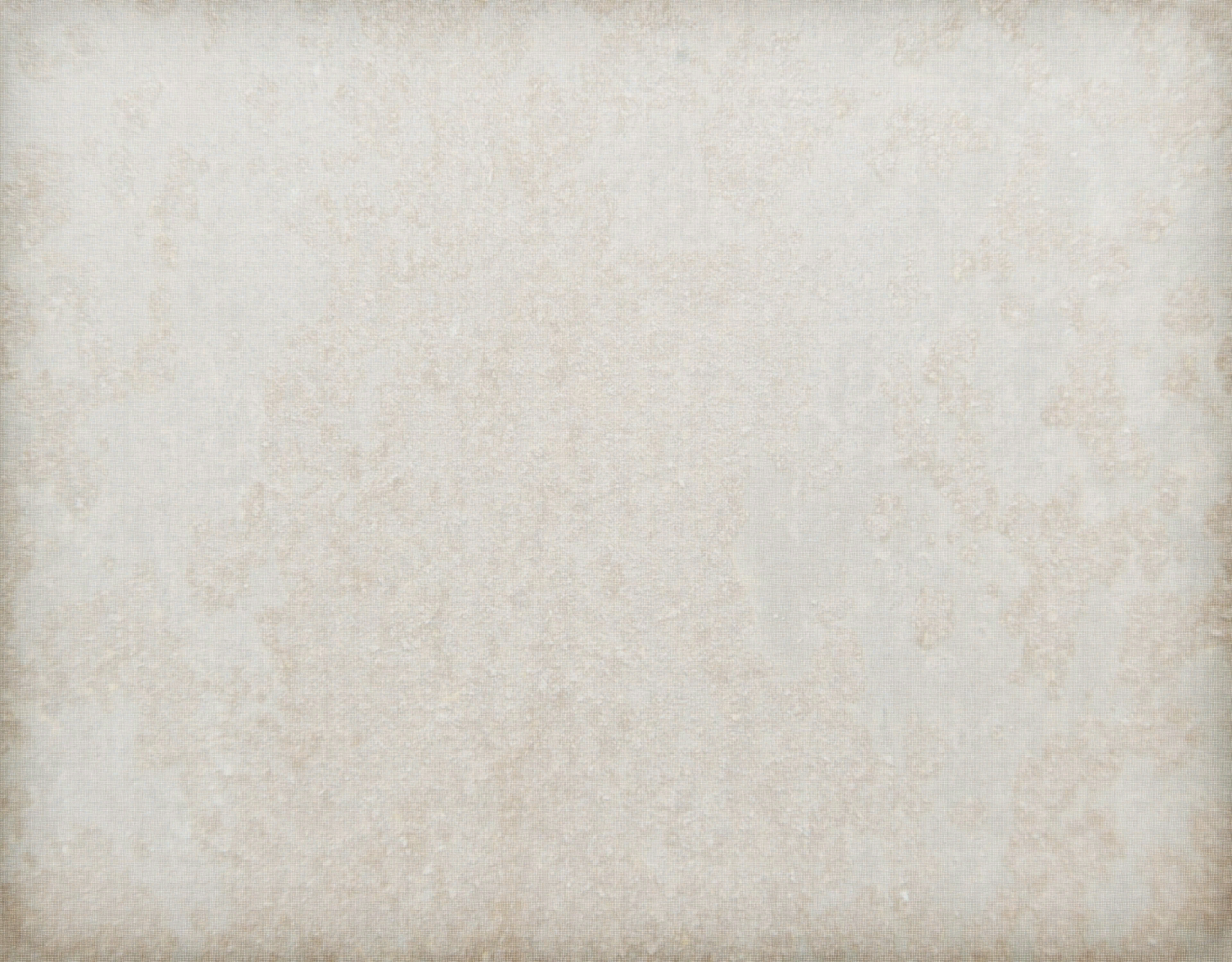 ПЛАН УРОКА
Понятие иска.
Элементы иска: предмет, основание, содержание. 
Право на иск и право на предъявление иска. 
Защита интересов ответчика. 
Классификация исков.
Иском в гражданском процессе называется обращение в суд заинтересованного лица с требованием о защите нарушенного или оспариваемого субъективного права или охраняемого законом интереса путем разрешения спора о праве.
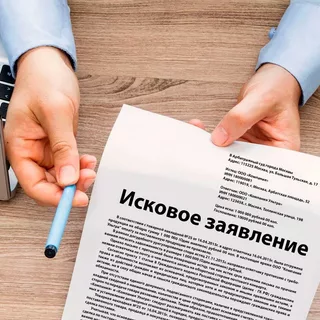 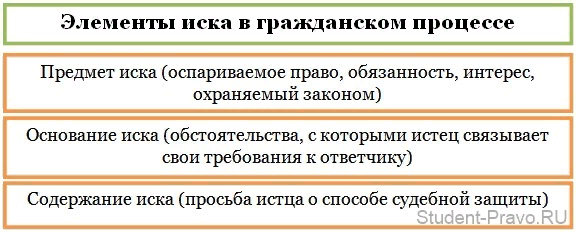 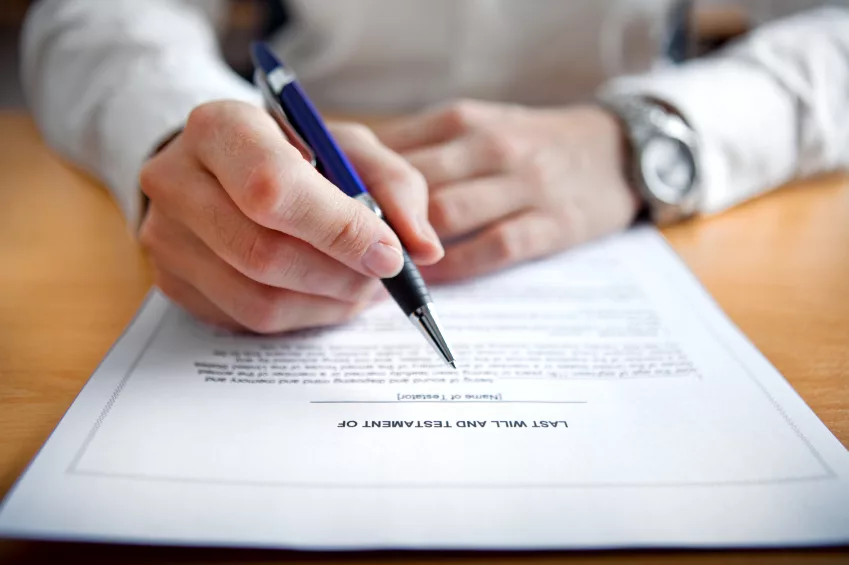 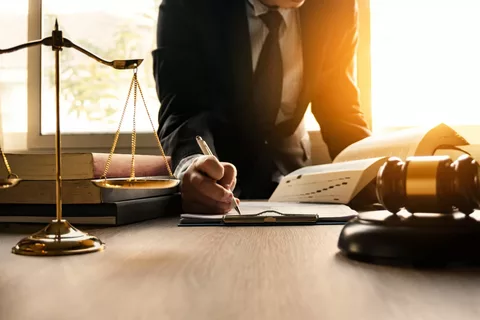 Под предметом иска понимается указанное истцом субъективное право, о котором он просит суд вынести решение одним из указанных выше способов.

Предметом иска может быть охраняемый законом интерес (ст. 152 ГК), а также правоотношение в целом.
Основание иска составляют указываемые истцом обстоятельства, с которыми он, как с юридическими фактами, связывает свое материально-правовое требование или правоотношение в целом, составляющее предмет иска.
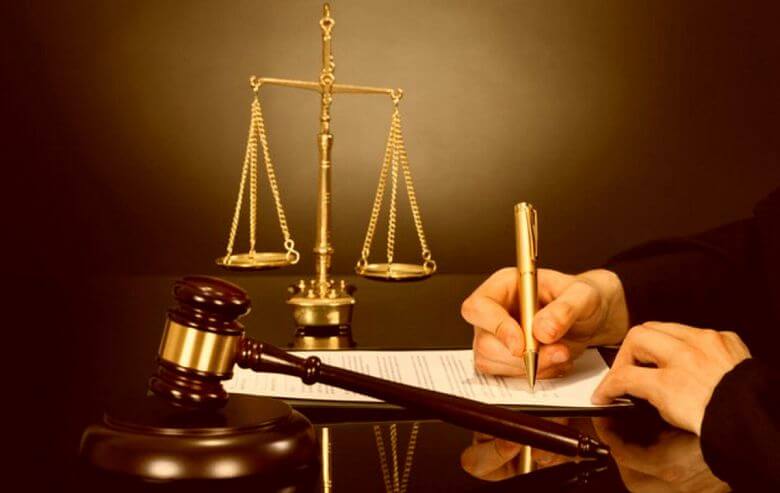 Содержание иска – то действие суда, совершения которого просит истец, обращаясь в суд за защитой нарушенного или оспариваемого права. Содержание иска определяется истцом, исходя из способа судебной защиты, предусмотренной законом (ст. 12 ГК).
Содержание иска – то действие суда, Содержание иска – то действие суда, совершения которого просит истец, обращаясь в суд за защитой нарушенного или оспариваемого права. Содержание иска определяется истцом, исходя из способа судебной защиты, предусмотренной законом (ст. 12 ГК).
совершения которого просит истец, обращаясь в суд за защитой нарушенного или оспариваемого права. Содержание иска определяется истцом, исходя из способа судебной защиты, предусмотренной законом (ст. 12 ГК).
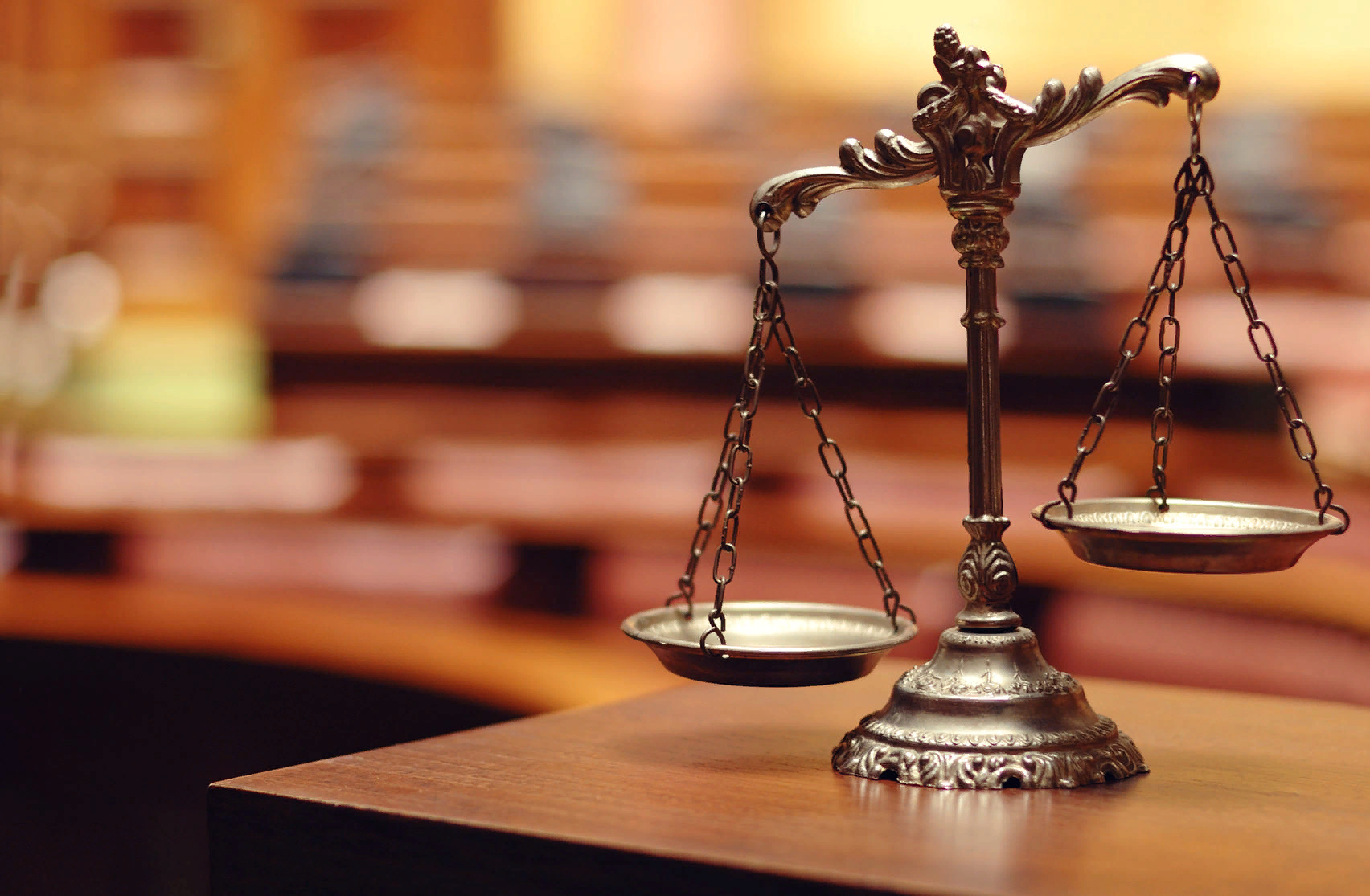 Право на иск — право на судебную защиту нарушенного или оспоренного права в установленном законом порядке. Оно реализуется в форме предъявления искового заявления в суд.

Право на предъявление иска — право на обращение в суд за защитой субъективных гражданских прав и законных интересов вследствие их нарушения или оспаривания.
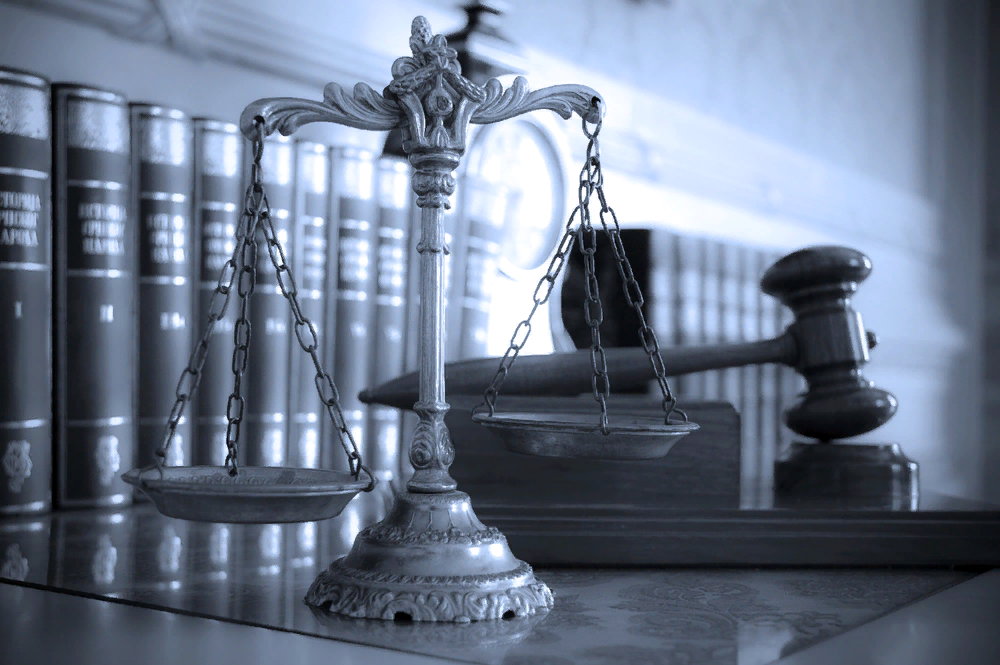 Защита интересов ответчика.
Возражения – объяснения ответчика, обосновывающие неправомерность предъявленного к нему иска, служащие защите его интересов.
Процессуальные возражения – это возражения ответчика, в которых ответчик оспаривает правомерность возникновения самого процесса, оспаривает правомерность возбуждения гражданского дела.
Материально-правовые возражения направлены на опровержение фактов, составляющих основание предъявленного иска, и свидетельствуют о незаконности или необоснованности требования истца.
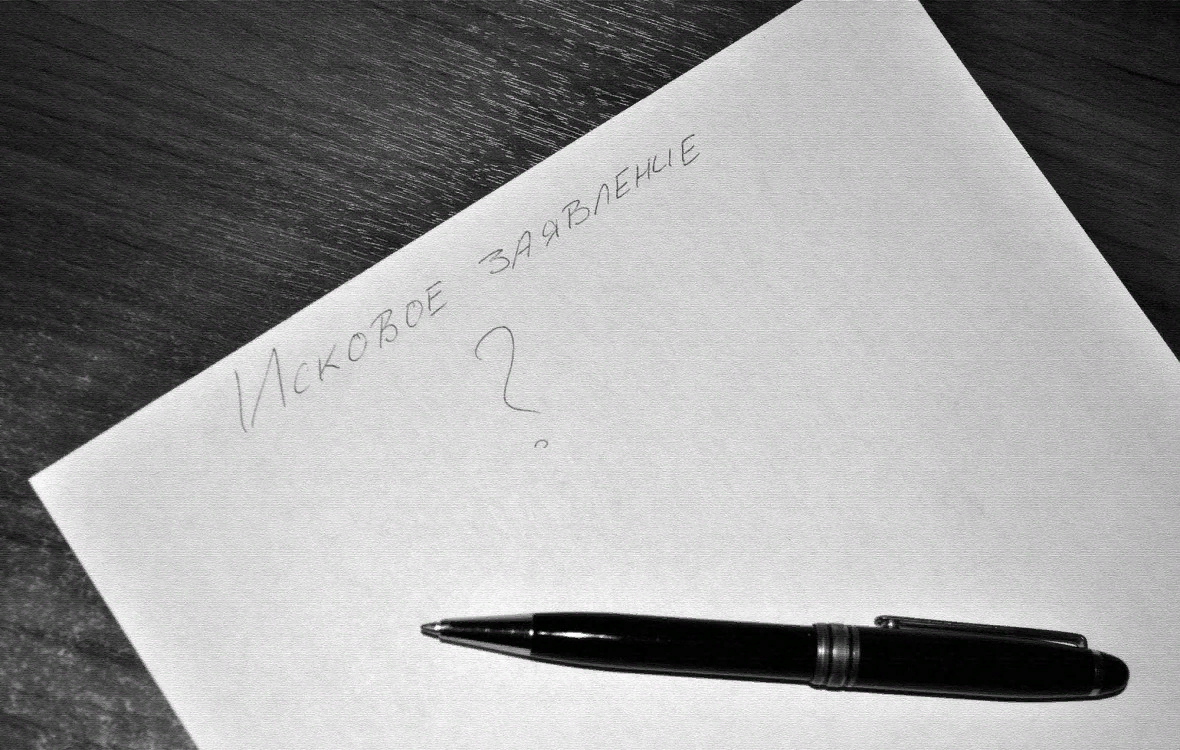 Встречный иск – самостоятельное исковое требование, заявленное ответчиком в уже возникшем процессе для совместного рассмотрения с первоначальным в целях защиты своих интересов.
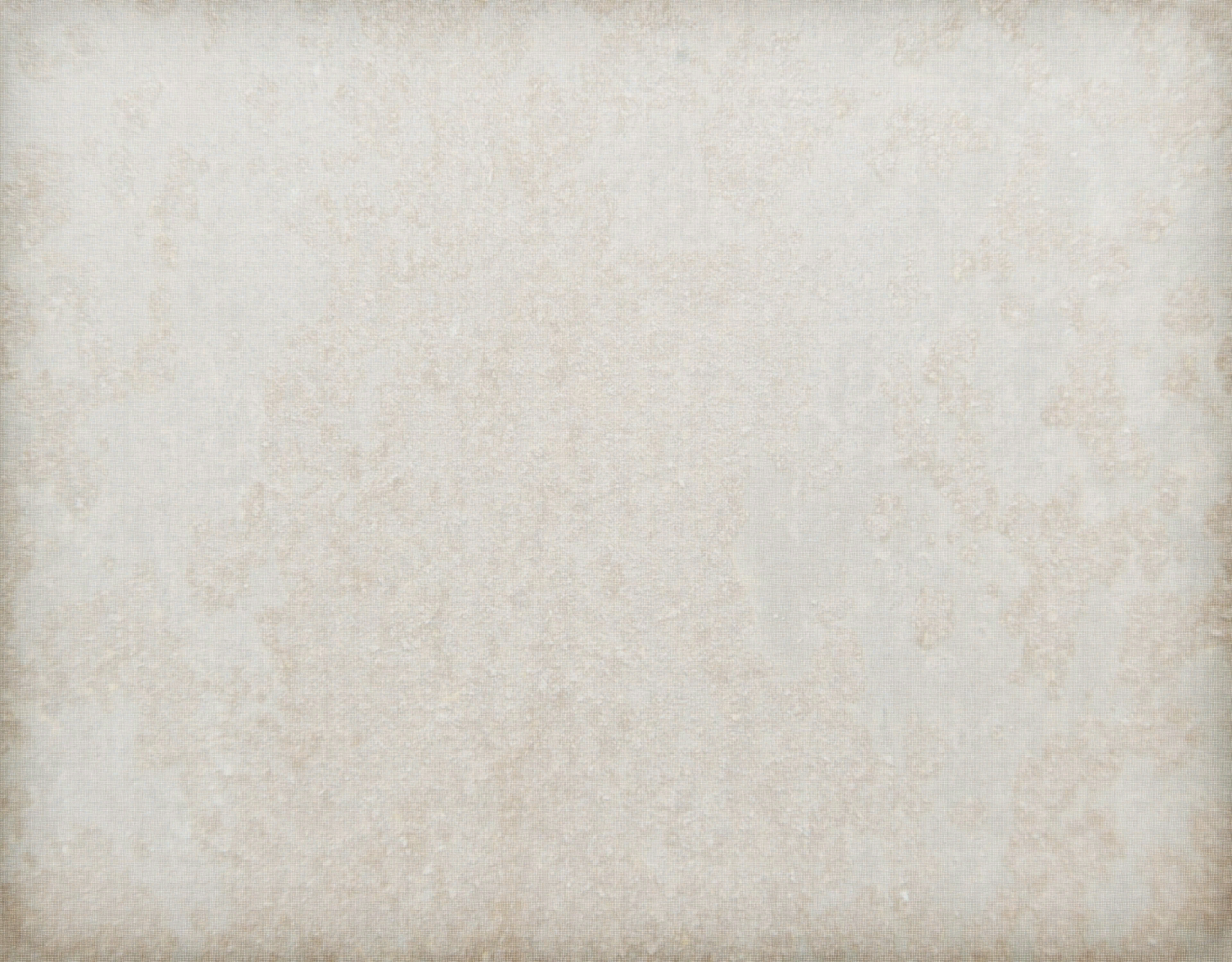 Классификация исков
иски о присуждении
     Они направлены на понуждение ответчика совершить определенные действия или воздержаться от них. Цель иска о присуждении получить такое решение, которым суд подтверждает требование истца и одновременно обязывает ответчика совершить действия или запрещает их совершать.
иски о признании
Цель иска о признании -подтверждение судом существования или отсутствия определенного правоотношения. Такие иски в свою очередь делятся на положительные - истец предъявляет требования о признании за ним права и отрицательные -– истец напротив отвергает существования за ним определенного права.
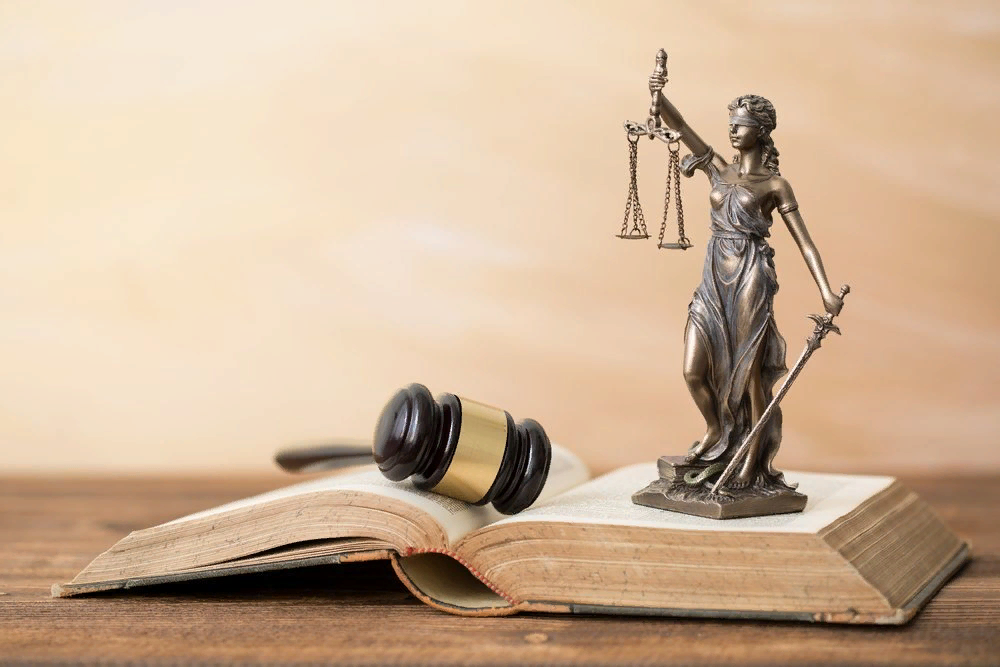 Классификация исков
преобразовательные иски
Преобразовательным называется иск, направленный на изменение или прекращение существующего с ответчиком правоотношения. Преобразовательный иск направлен на вынесение судебного решения, которым должно быть внесено нечто новое в существующее между сторонами правовое отношение.
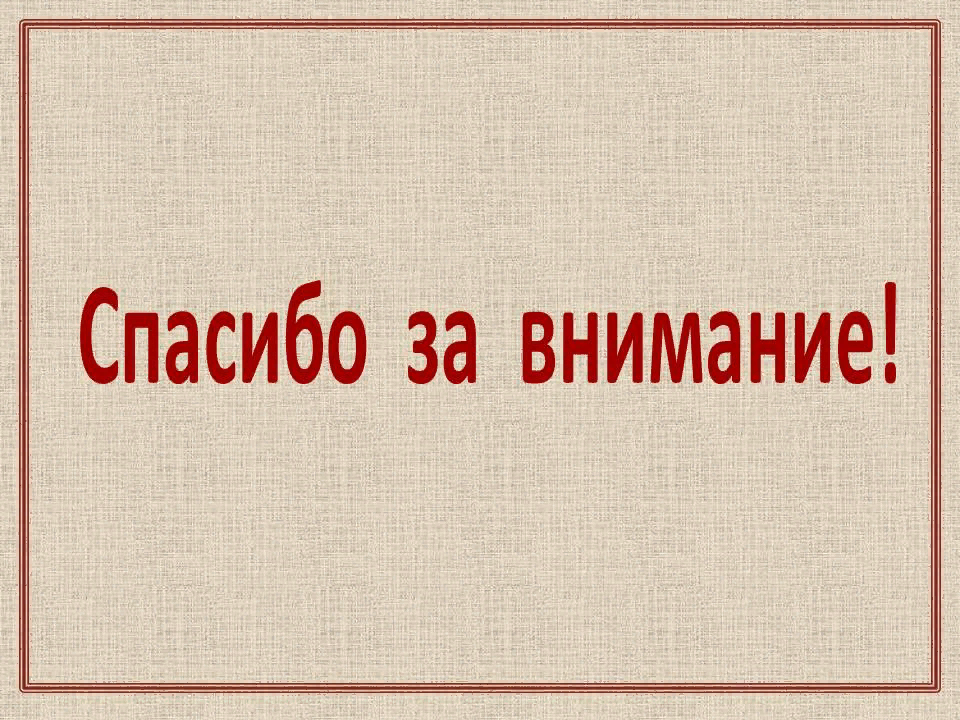